Microsoft – New Wine in an Old Bottle
Soumyashree Sarangi
Nirmal Joseph
Prithwish Sarkar
Sibi Othaloor
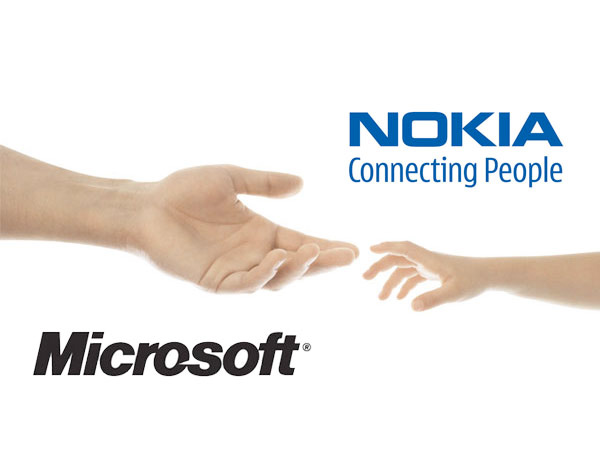 Table of Contents
Microsoft – Overview.
Nokia– Overview.
Microsoft’s Organizational Culture.
Microsoft and Nokia’s Alliance.
Role of Culture in Acquisitions.
Contrast between US and European Culture.
Impact of culture on the alliance.
Challenges before Satya Nadella and his team.
Suggestions / Conclusions.
Microsoft – Overview
Head Office – Redmond, Washigton

Current CEO – Satya Nadella

Annual Revenue – Close to $87 Billion in 2014

Products portfolio
Operating System
Office Suite
Servers
Cloud Services
Entertainment Console
Web Services
Mobiles and Tablets
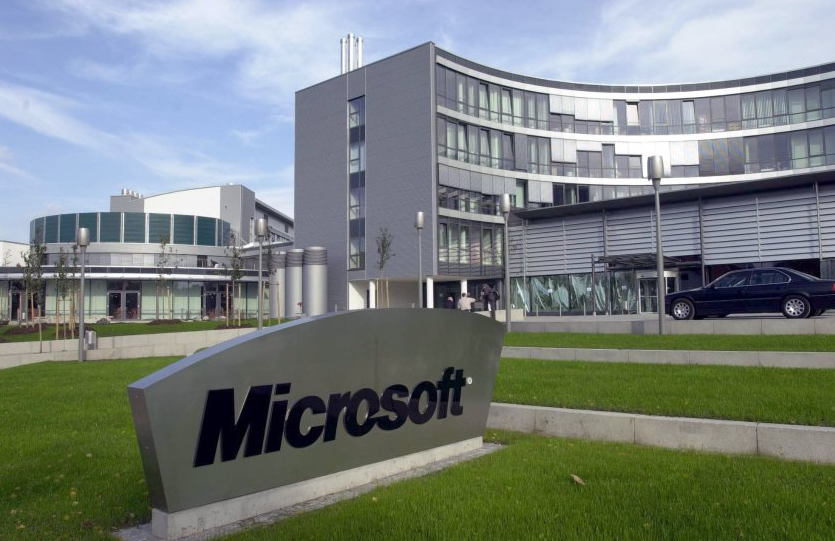 Microsoft – Timeline
Nokia – Overview
Head Office – Espoo, Finland

Produced different type of products which included paper products, tires, rubber products, cables etc. before entering the telecommunication industry

CEO – Stephen Elop

Annual Revenue – Close to €12.7 Billion in 2013

Products portfolio
Mobiles Phones
Consumer Services
Security Services
Consumer Electronics
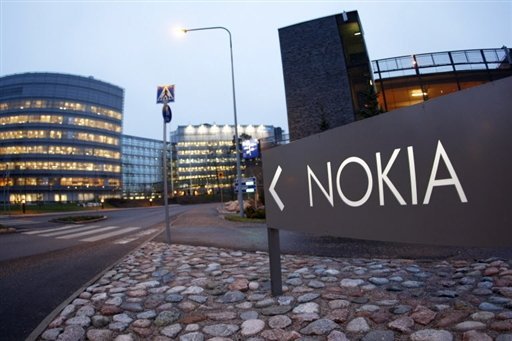 Nokia – Timeline
Microsoft’s Organizational Structure
“Stack ranking system” – Reward oriented system

Objective of the stack ranking system was to balance creativity and discipline

Disparity between “Old employees” and Newcomers

Success in the company depended on mastery of politics

Systems and procedures  to analyze every facet of the organization

Teams were devised based on each type of product
Microsoft and Nokia’s Alliance
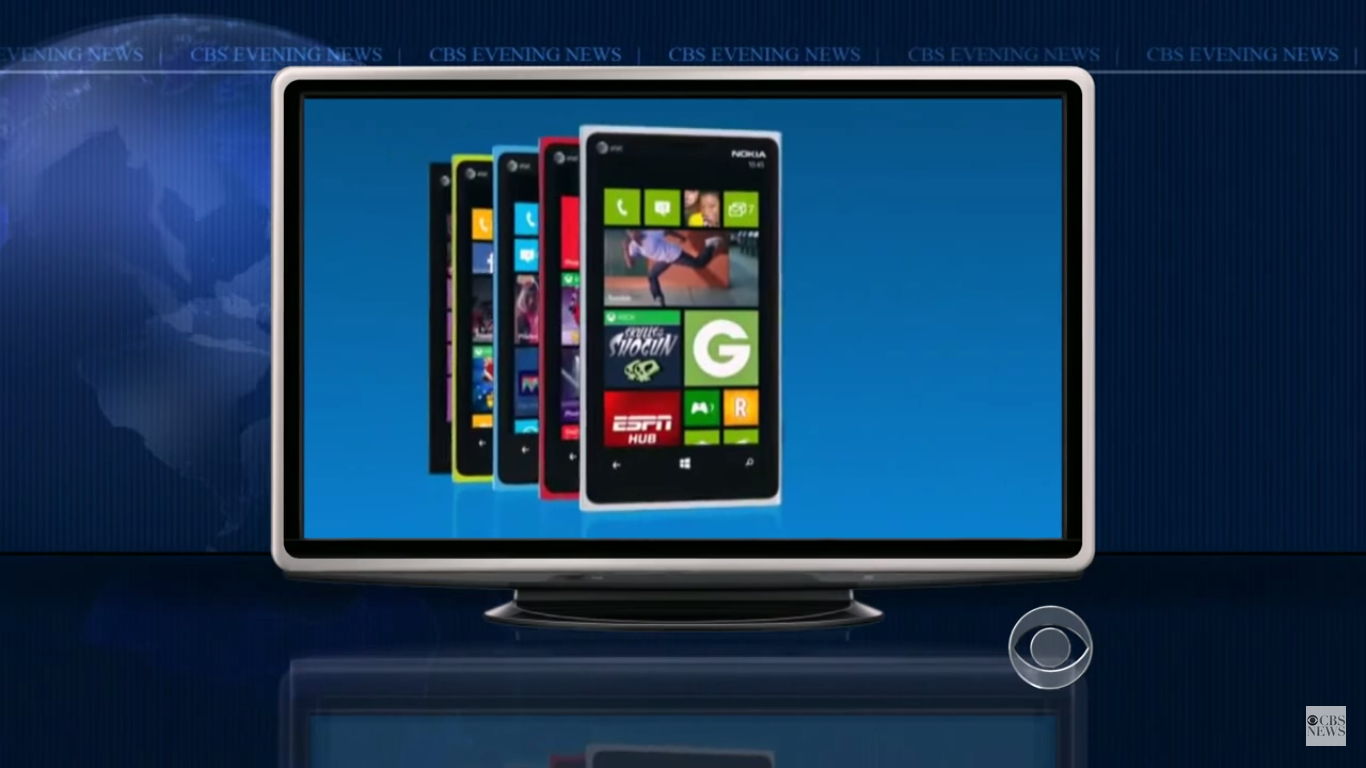 https://www.youtube.com/watch?v=zulmzPz7ODA
Microsoft and Nokia’s Alliance
Why Nokia needed Microsoft ? 

Nokia’s flagship product , the cell phone, was no longer a market leader

Nokia became inward looking with their own OS “Symbian”

The new CEO, Stephen Elop  decided to abandon Android and phase out  Symbian & Meego to focus on the Microsoft Windows platform alone

$4 billion in losses incurred by Nokia within a year
Microsoft and Nokia’s Alliance
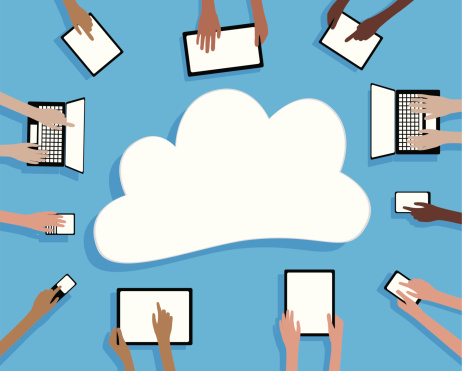 Why Microsoft needed Nokia ?

Microsoft had a new vision “ Mobile first and Cloud first world”

Desktops fading out Flagship products “OS and Office suite” cannot be relied on

Limited success from other ventures such as the Xbox and Azure

Very distant 3rd in the mobile market itself
Microsoft and Nokia’s Alliance
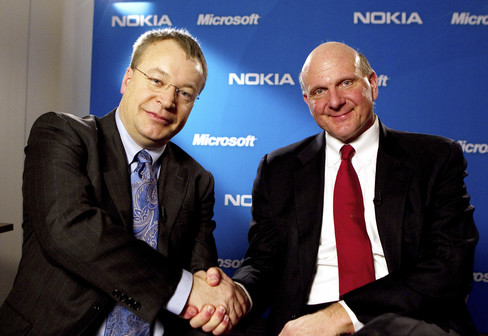 Bottom Line

Stephen Elop positioned Nokia in such a way that the Microsoft Windows OS should be its “differentiating” factor

Microsoft’s new vision demanded a substantial shift to mobile devices

Steve Ballmer restructured the company based on functionality rather than devices
Analysis of Cultural Dimensions
Power Distance Index (PDI): The extent to which the less powerful members of institutions and organizations within a country expect and accept that power is distributed unequally.

Individualism versus Collectivism (IDV): The degree of interdependence a society maintains among its members. 

Masculinity versus Femininity (MAS): The fundamental issue here is what motivates people, wanting to be the best (masculine) or liking what you do (feminine).
Analysis of Cultural Dimensions
4.	Uncertainty Avoidance Index (UAI): The extent to which the members of a culture feel threatened by ambiguous or unknown situations and have created beliefs and institutions that try to avoid these.

5.	Long Term Orientation versus Short Term (LTO): How every society has to maintain some links with its own past while dealing with the challenges of the present and future.

6.	Indulgence versus Restraint (IND):  The extent to which people try to control their desires and impulses.
Cultural Contrast of USA and EU
Using Hofstede’s cultural dimensions theory we take a look at how the US and EU business cultures fare.
Major differences in Cultural Dimensions of USA and Finland
Role & Impact of Cultural Dimensions on Acquisitions and Mergers
Organizational culture and social culture differences can decide the success or failure of a merger or acquisition


Impact of Social Culture 

Preoccupation
“How is this going to impact me?“
                               
Trust

 Result oriented
”Short term and long term results”
Impact of Cultural Dimensions on Acquisitions and Mergers
How do companies adapt to cultural differences?

Cultural fit 
Acculturation 
Social Constructive

What is happening in this acquisition ?

Acculturation in Microsoft – Nokia
Stephen Elop – “Trojan Horse”
Microsoft reorganization - a plan to easily integrate Nokia.
Impact of Cultural Dimensions on Acquisitions and Mergers
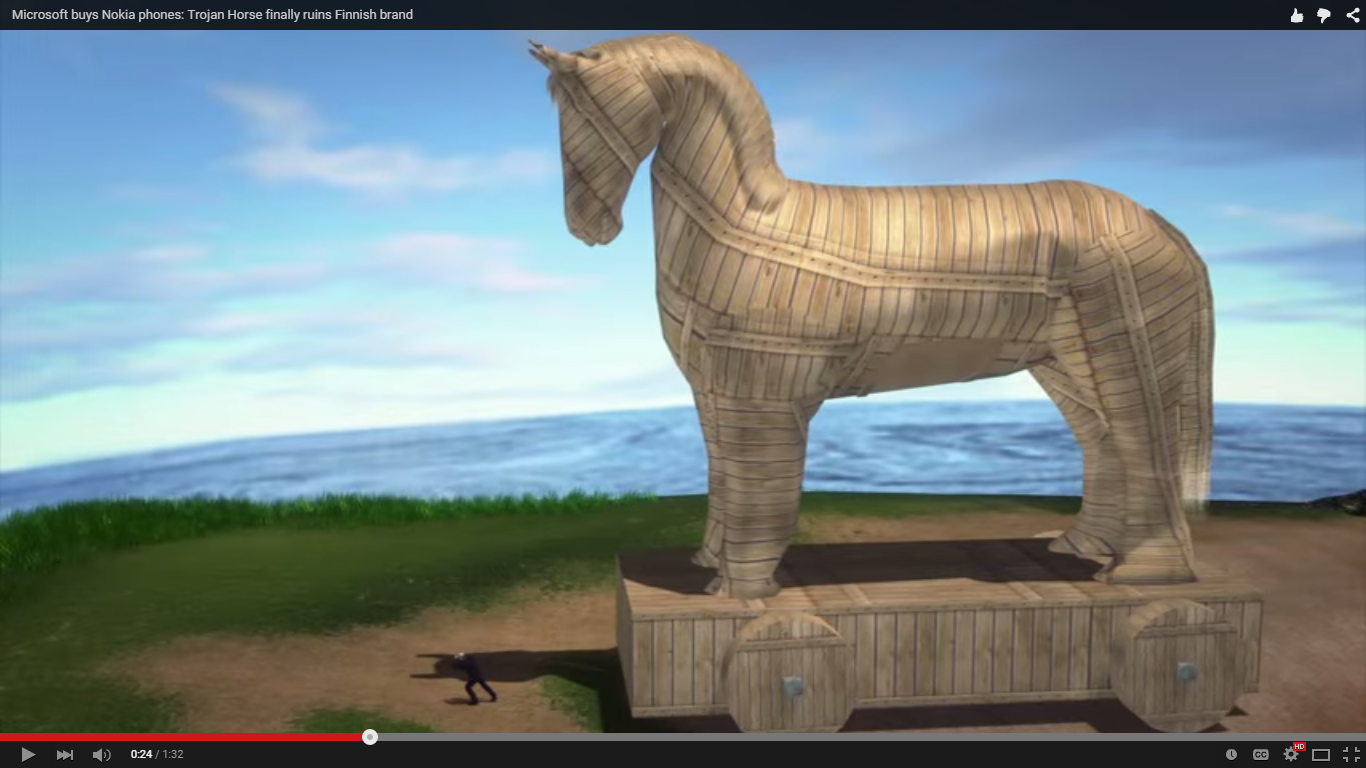 https://www.youtube.com/watch?v=VekycJYSYZA
Challenges before Satya Nadella and his team
Verify whether Balmer’s reorganization tactic is in line with the company’s vision

Understanding and handling Nokia employees’ – Legal and Culture  

Handling layoffs and pay cuts

Handling relationship with previous “partners”

To make the Windows ecosystem more appreciable to developers

Integration with Nokia increased the complexity of cultural change Microsoft was aiming for
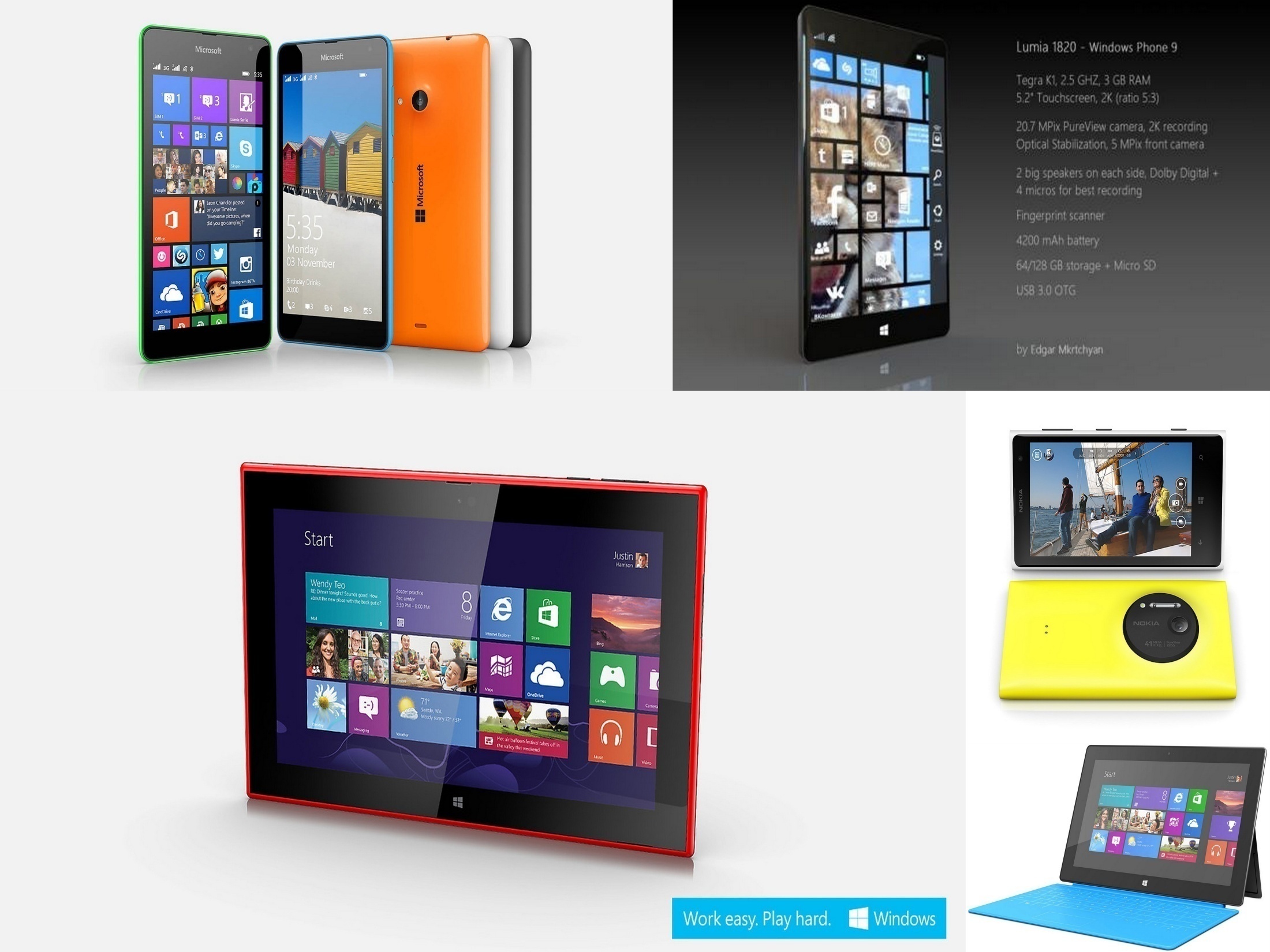 Lumia 1820
Lumia 535
Lumia 1020
Microsoft Surface
Lumia 2520 - Tablet
Conclusion
Nokia’s strategy to focus on the Windows platform was good but not handled well due to cross cultural misunderstandings.

Microsoft’s reorganized structure, strategy and culture provides a good start for the road to recovery.

Even though seamless cultural integration is necessary, Microsoft’s focus should be mainly on innovation

Culture should be placed at the heart of integration strategies
References
http://www.telegraph.co.uk/technology/nokia/10282657/Nokia-a-timeline-in-pictures.html